Signals
Dr. Michael Nasief
Lec 2
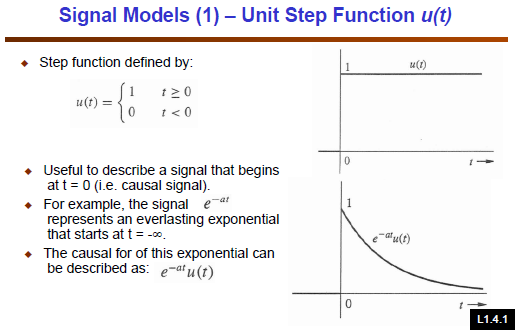 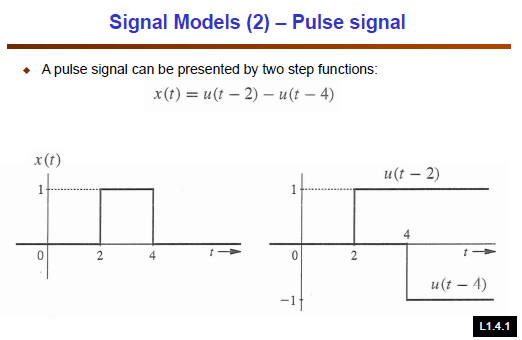 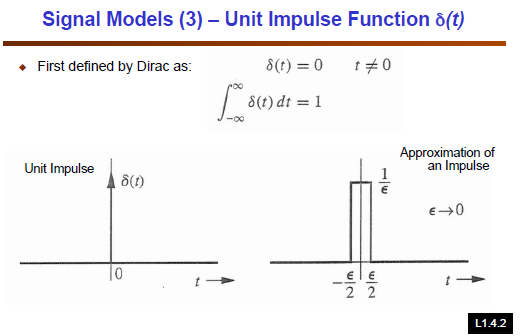 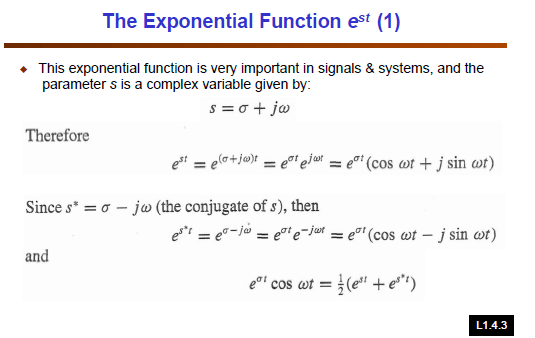 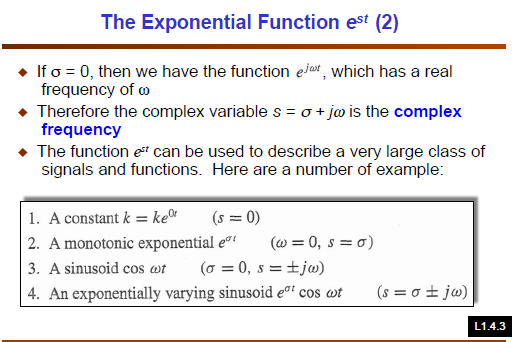 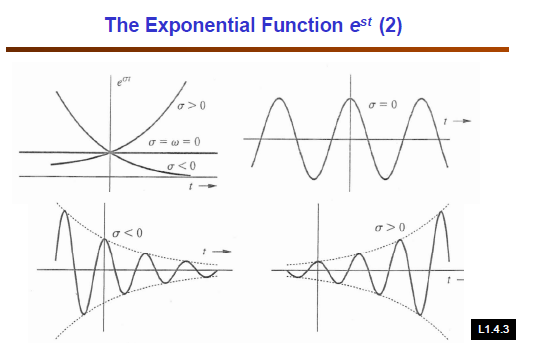 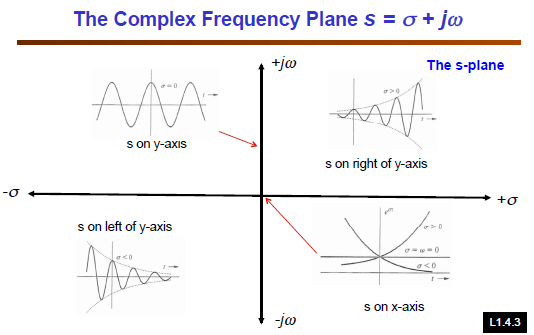 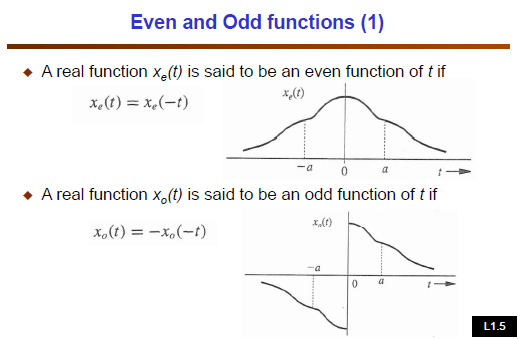 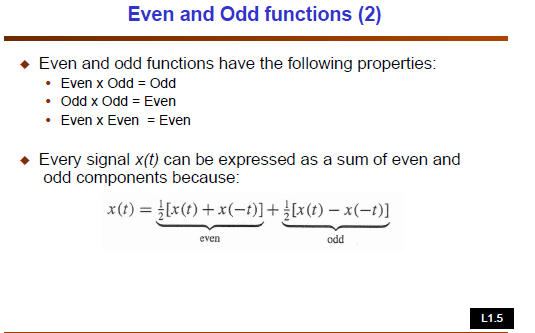 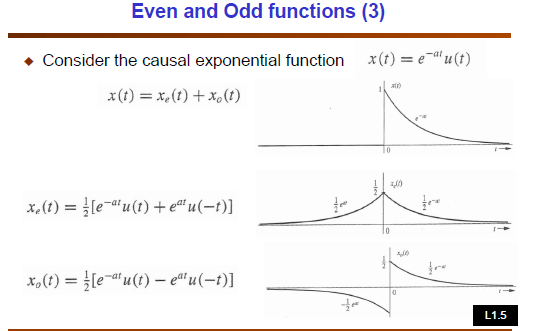 Examples
ExampleFind the size of each signal below
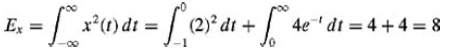 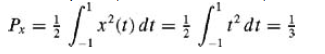 Example 2
Show that the energies of the signals in Fig. 1.3a, 1.3b, 1.3c, and 1.3d are 4, 1, 4/3, and 4/3, respectively. 
Observe that doubling a signal quadruples the energy, and time-shifting a signal has no effect on the energy. 
Show also that the power of the signal in Fig. 1.3e is 0.4323.
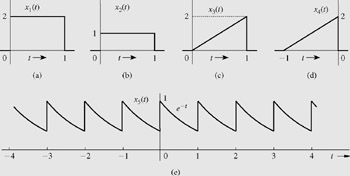 EXAMPLE 1.4
Figure 1.7a shows a signal x(t). Sketch and describe mathematically this signal time-compressed by factor 3. Repeat the problem for the same signal time-expanded by factor 2.
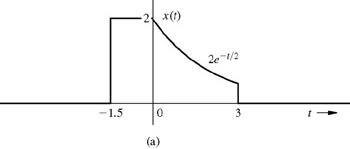 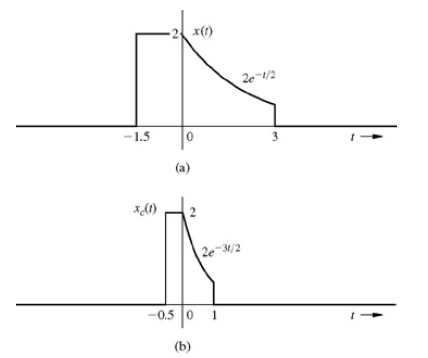 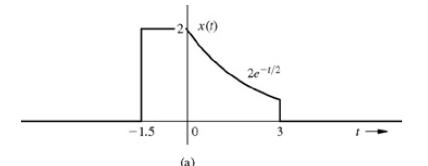 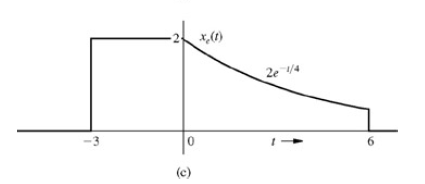 Bonus Quiz
EXERCISE E1.6
Show that an everlasting exponential e−at is neither an energy nor a power signal for any real value of a. However, if a is imaginary, it is a power signal with power Px = 1 regardless of the value of a.
EXAMPLE 1.6Describe the signal in Fig. 1.16a.
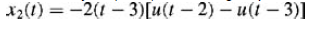 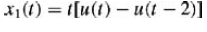 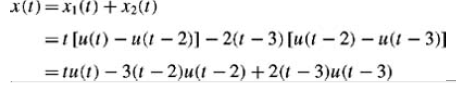 Example
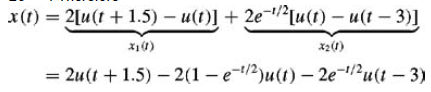 Example
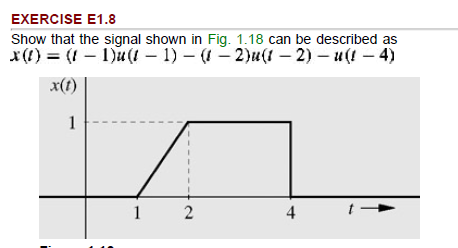